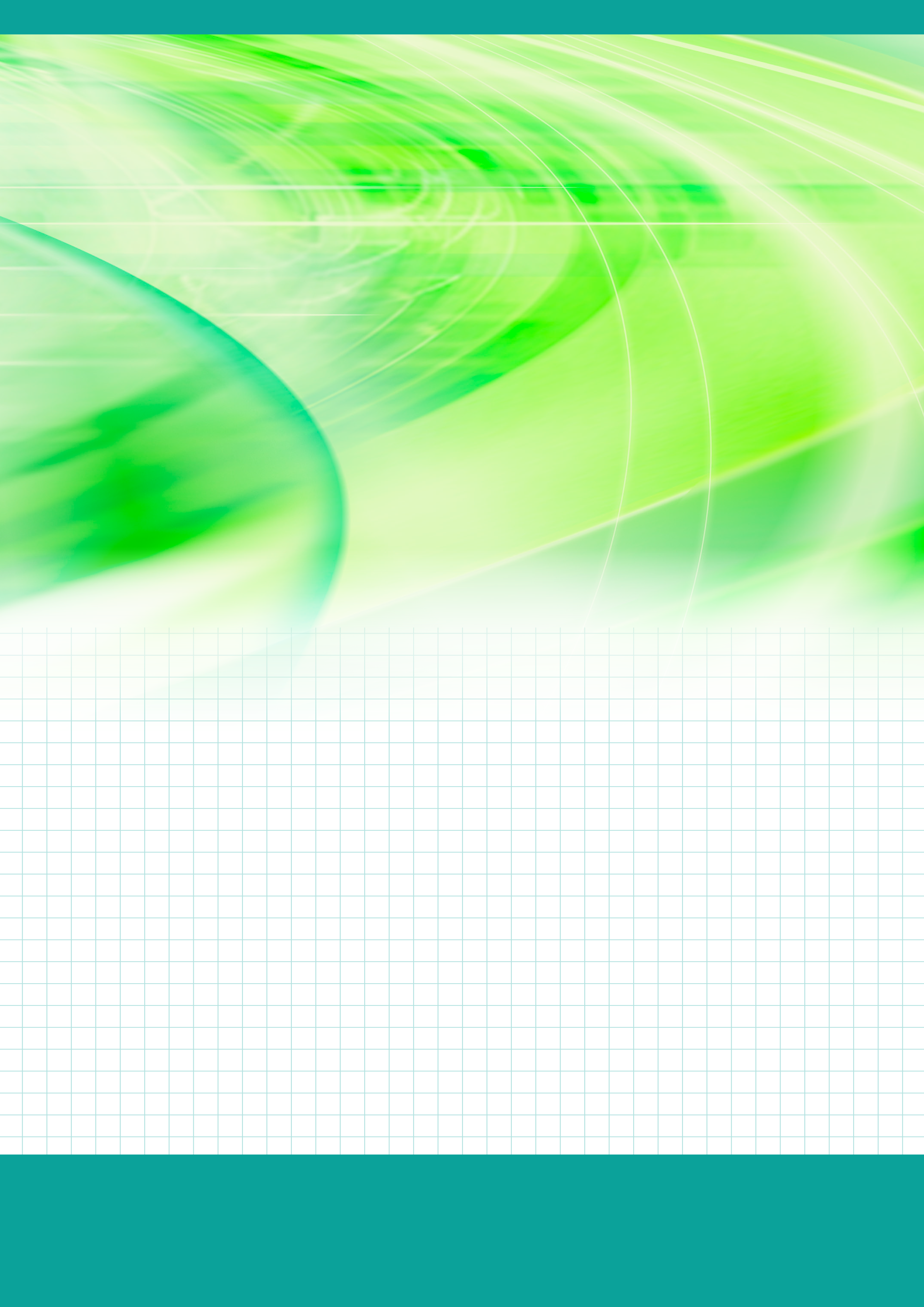 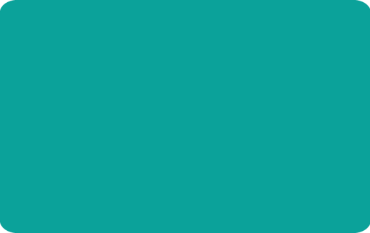 令和2年度　第2回
都立大塚病院
地域連携勉強会
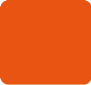 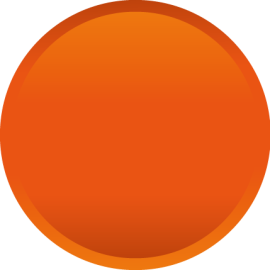 2021年
Web開催
日 時
3月24日
18:00-19:00
水
テーマ：在宅ケアに活かす
　　　    医療メディエーション
　　          　　ー 対話スキルの活用 ー
講師 : 末吉 美花
　　　  看護支援部門看護師長
　　　  認定医療メディエーター A（advanced認定者）
参加申し込み方法
●Web開催（Cisco webex）　お申し込み頂いた全ての方のご参加が可能です
●ご希望の方は下記掲載内容をメールにてお知らせください（参加無料）
　　メール件名：地域連携勉強会参加申し込み
　　①氏名②職種③メールアドレス④所属施設名⑤電話番号
●申し込み締め切り日：令和3年3月17日（水曜日）
●開催前に招待メールを送らせていただきます
　前日までに届かない場合は恐れ入りますが看護支援部門までご連絡ください
【お問い合わせ先】
       都立大塚病院 看護支援部門  末吉　
       電話 3941-3211  内線 2180
下記までメールでお申し込みください
都立大塚病院　患者支援センター　医療連携担当
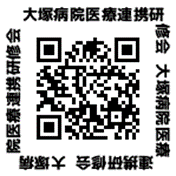 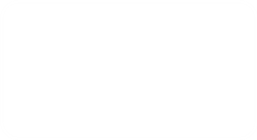 お申込み
アドレス:ot_renkei@tmhp.jp